Systems Thinking
A way to understand the world
This course is actually about systems thinking
This is not emphasized enough to students
Institutions/processes reveal systems thinking 
Examples:  science, culture, religion, evolution, economics, politics, etc
For example, UO system thinking:
Circle the Wagons and Shoot Inwards but constantly complains about the lack of resources to buy more bullets
Two approaches
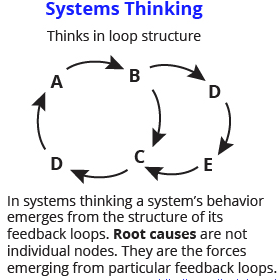 In this view, systems produce emergent behavior and are not well predictable.  System behavior can then appear random (tho its not) – this conforms well to the Atomist View
This is Air, Earth, Fire and Water and the Logic and Ordered Universe that leads to the Mechanical Philosophy and a Clockwork Universe
Evaluation
Systems can be evaluated based on their methodologies and operating principles – in this way systems can appear different from one another
Systems can be evaluated in terms of their outcomes or products for society – in this way, many systems might actually be the same.
The Truth System
Questions about the World
Usually Black Box Mechanism available to answer Questions about the world
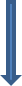 Multiple pathways
Authoritative Final Anwser = the known TRUTH
Consistent explanation = transient  truth
Most Important Feedback Loop – hence Systems Thinking!!